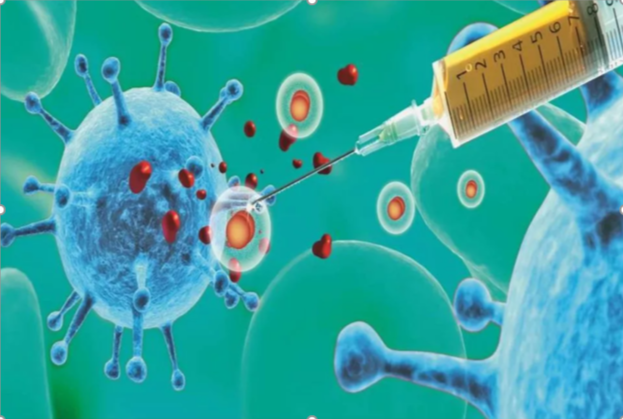 Методические приемы формирования понятий по теме «Биотехнологии биологических организмов: особенности технологии и приемы»
Тимонина  Т.А.
Учитель биологии МБОУ СОШ №3 г. Абинск
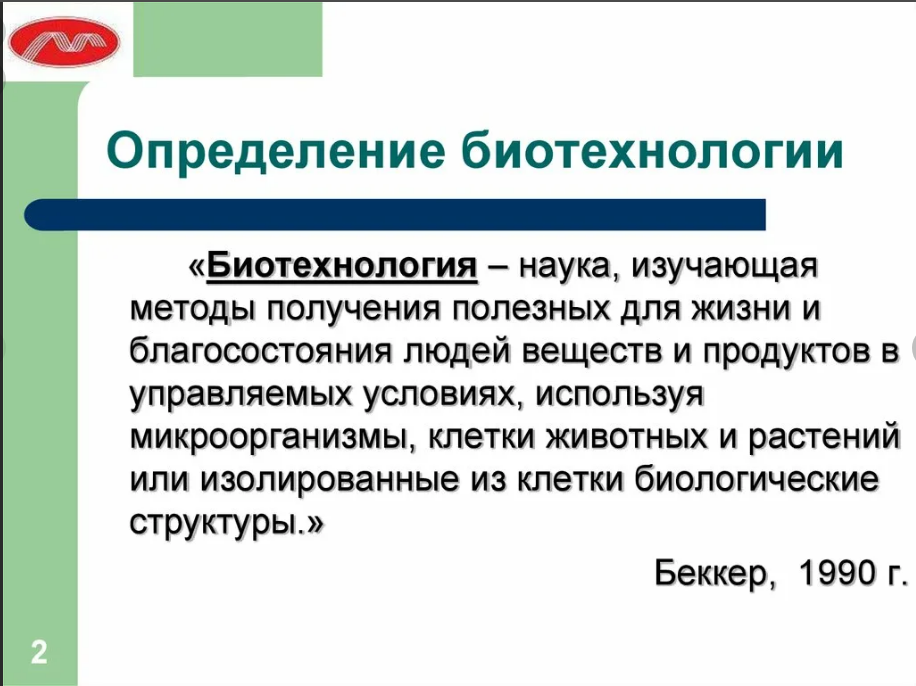 Методы подготовки к ЕГЭ по вопросам биотехнологии.
1.Метод точности знаний.(Знать точную классификацию методов и алгоритмы выполнения этих методов).За алгоритмы выходить нельзя.
Метод функциональной грамотности по содержанию вопроса.
3. Метод словарного анализа биотехнологических терминов, понимание их лексического значения.
4. Метод зрительного восприятия вопроса. Умение определять по рисунку   ступень алгоритма действия, видеть его на схеме и учебной картинке.
 Метод при попущенной ступени алгоритма видеть его конечную целостность, не спутав этапы последовательности алгоритма.
Метод дополнительных знаний.
История вопроса. Дает возможность исторической ориентации открытий.
Цветовая классификация биотехнологий (новые термины в биотехнологии)
Биоэкономика
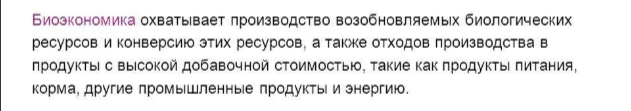 Алгоритм решения биотехнологических задач.
К вопросу :Задачи биотехнологий
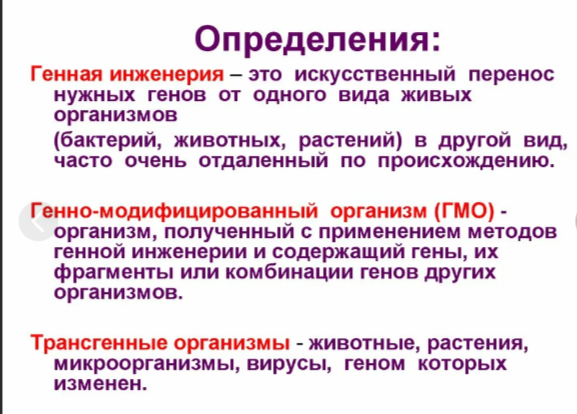 История вопроса
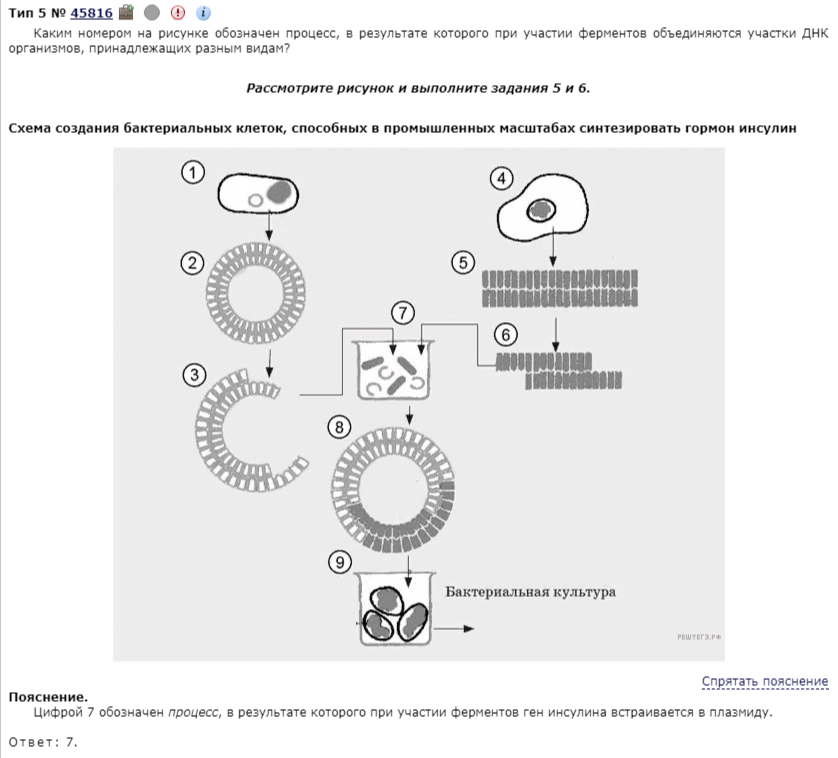 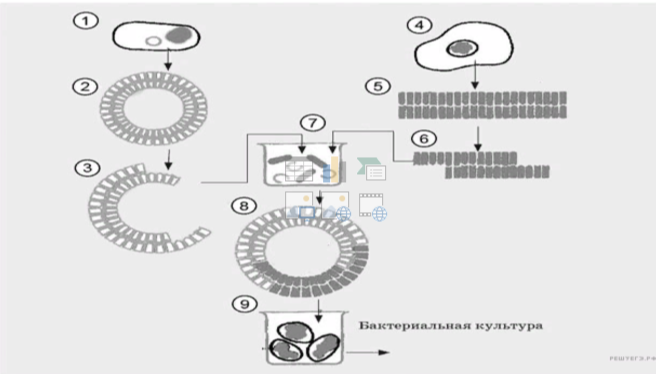 Ответ: 324134.
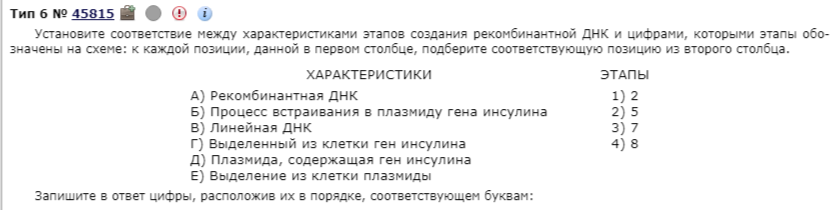 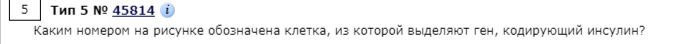 Ответ: 432241.
Ответ: 4.
Каким номером на рисунке обозначена клетка, из которой выделяют ген, кодирующий инсулин?
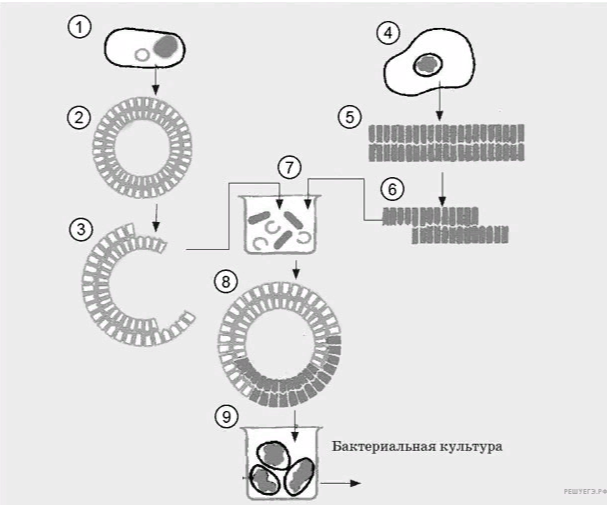 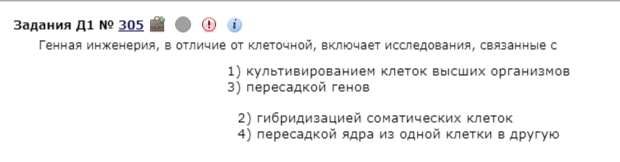 Ответ: 4.
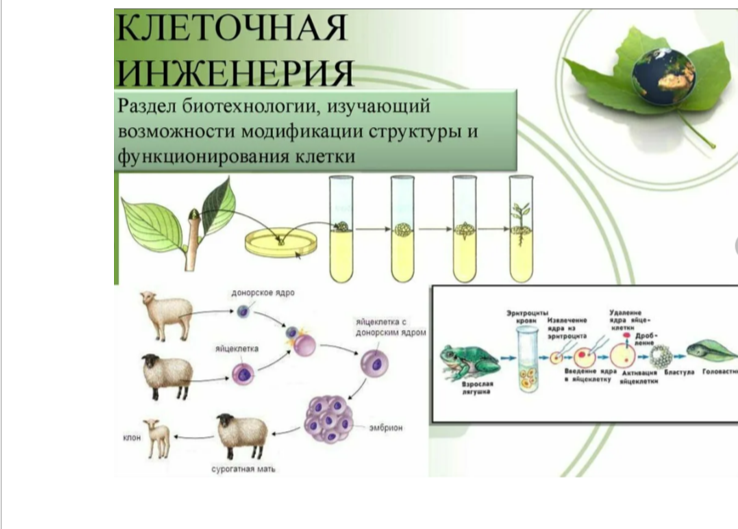 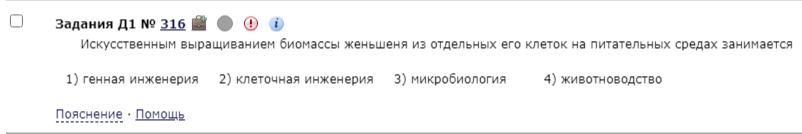 Алгоритм
Алгоритм
Алгоритм
Американский Бизон: Чуть не вымер сам, но спас  кавказского зубра.
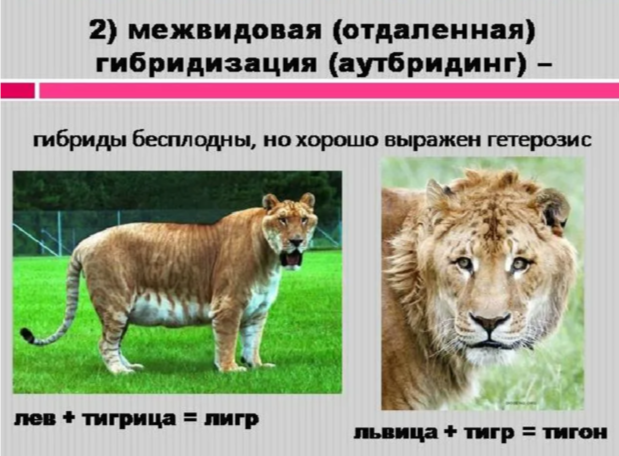 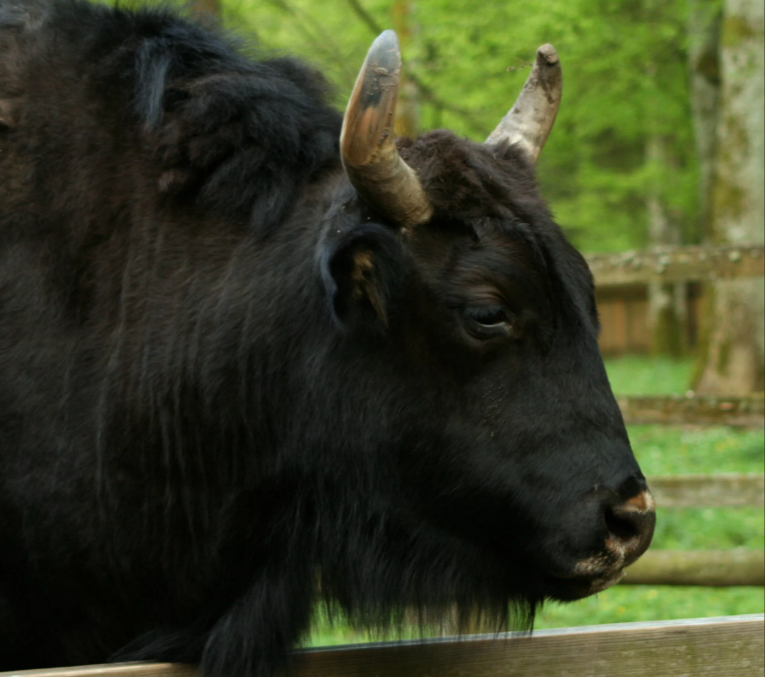 Аргументы за:1.Сохранить и воспроизвести вымирающие типы животных Красной книги.2.Сохранить генотипы ценных сортов животных и растений.
Метод: предметное биологическое словообразования.Понятие лексического значения слова.Суррога́т — заменитель натурального продукта.Суррогатная мать заменитель естественной матери.
Ответ: 5.                                                                       Ответ: 421343.
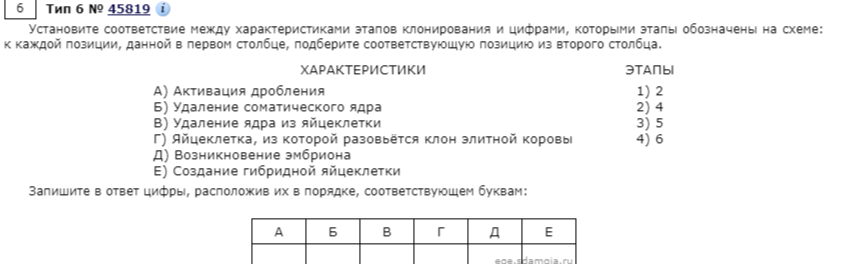 Армии наенмных убийц и рабов.У клона нет социального статуса.Клонирование исключительных людей Мира из гробниц, а стоит ли?
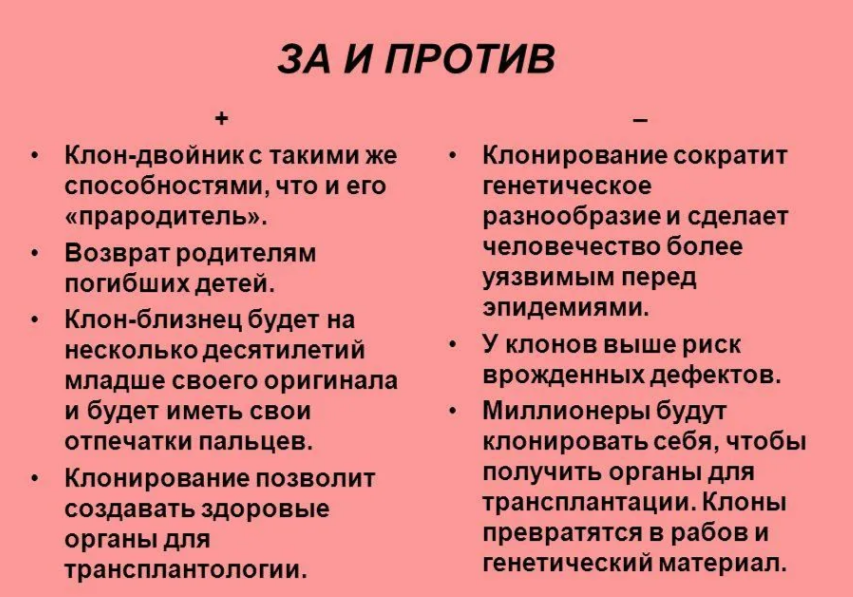 Цибриды- это цитоплазматические гибриды, когда человеческое ядро имплантируется в  клетку животных.
Зачем создают химер животных?
Биологи отмечают, что модельные организмы необходимы человечеству для изучения возможностей человеческого организма, а также для испытания новых лекарств. Они считают, что в какой-то момент человечество перестанет проводить эксперименты на животных, а будет осуществлять их на искусственных органах или группах клеток, чтобы успешно их лечить.
Алгоритм
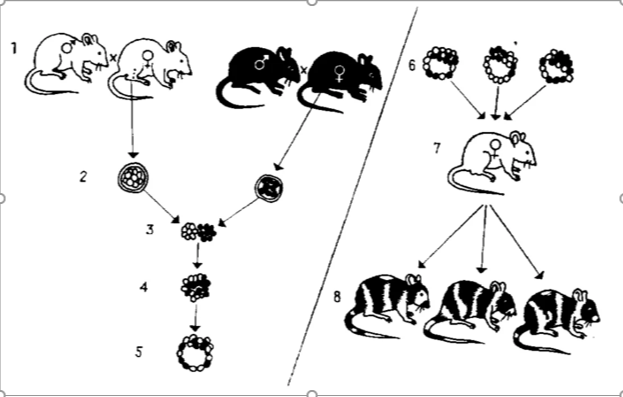 Тип 6 № 45825Установите соответствие между характеристиками и методами селекции и биотехнологии, обозначенными цифрами на рисунке: к каждой позиции, данной в первом столбце, подберите соответствующую позицию из второго столбца.ХАРАКТЕРИСТИКИА)  Увеличение хромосомного набораБ)  Происходит агрегация бластомеров В)  Клетки полученного организма имеют два разных генотипаГ)  Слияние диплоидных гаметД)  Использование колхицинаЕ)  Организм сформирован из четырёх гаметМЕТОДЫ1)  12)  2Запишите в ответ цифры, расположив их в порядке, соответствующем буквам: Ответ:211221
Ответ:1
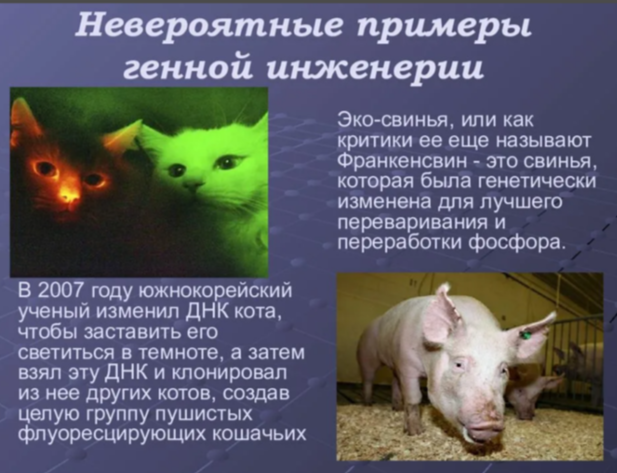 Не изученные возможности хемеризма до конца.
Новейшие достижения науки
Спасибо за внимание